«Тактильная книга как средство развития ориентирования в пространстве незрячих школьников»
Автор : 
учитель-тифлопедагог 
ГБОУ школы-интерната № 17 г.о. Самара 
Савельева Светлана Александровна
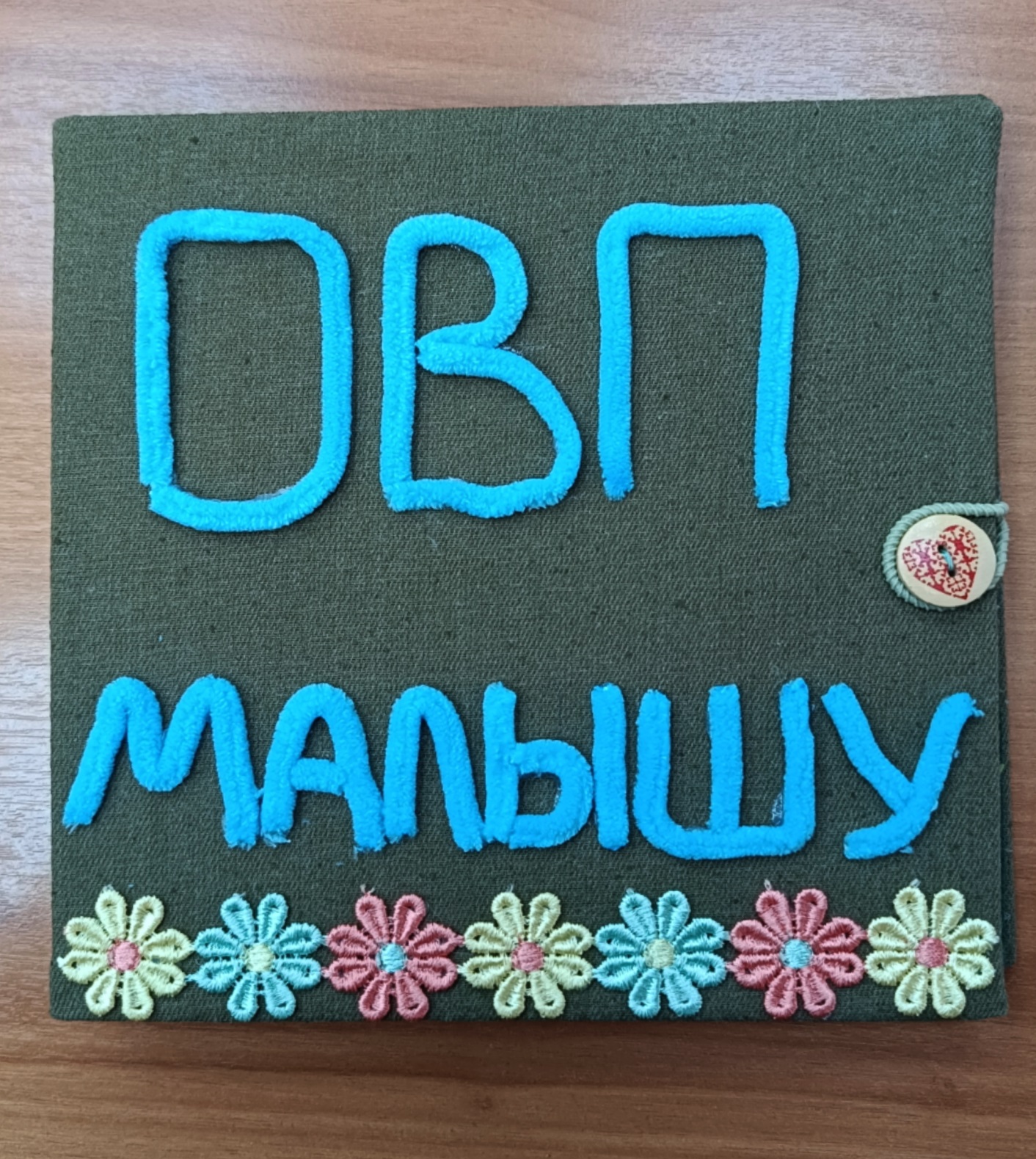 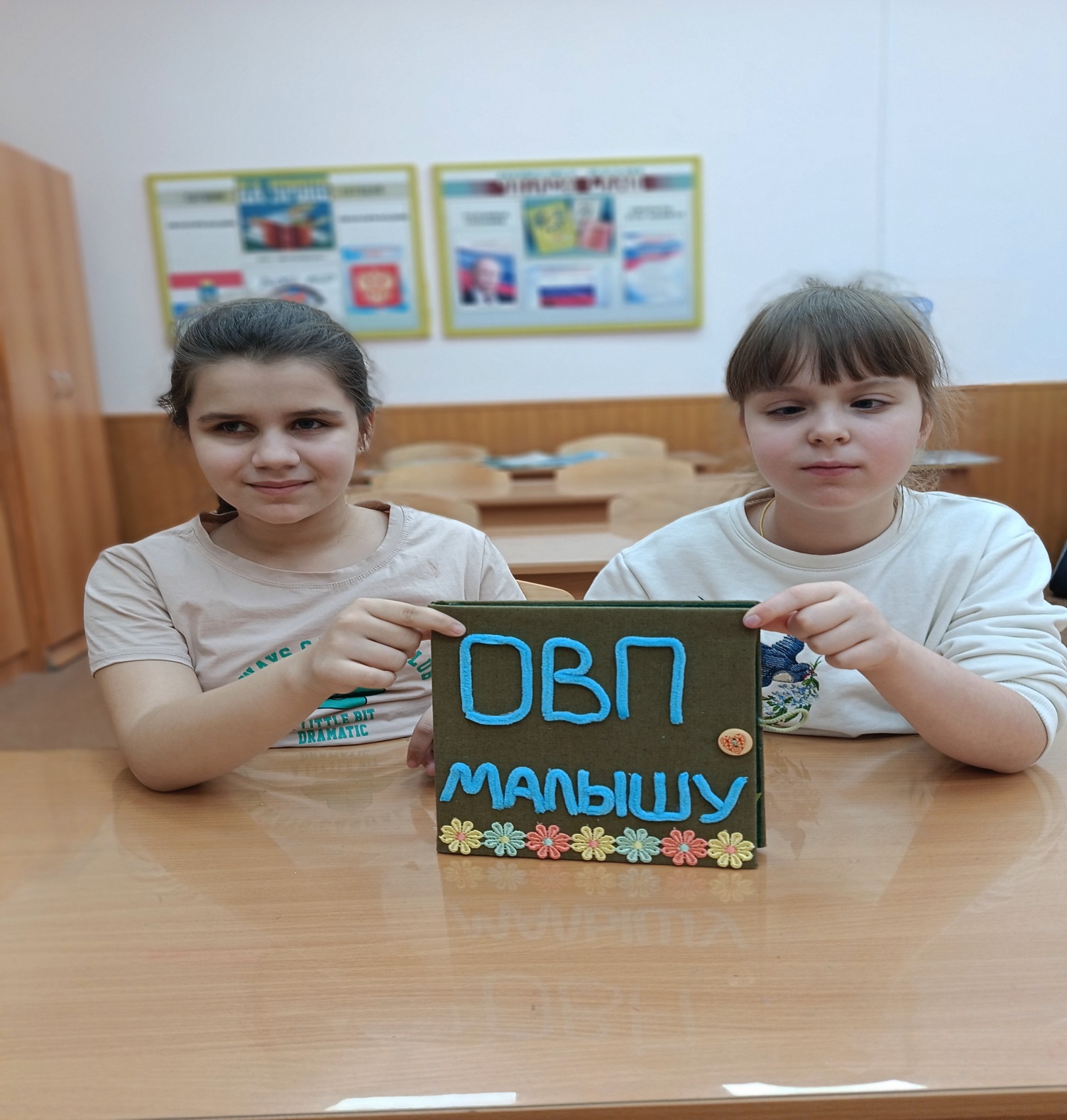 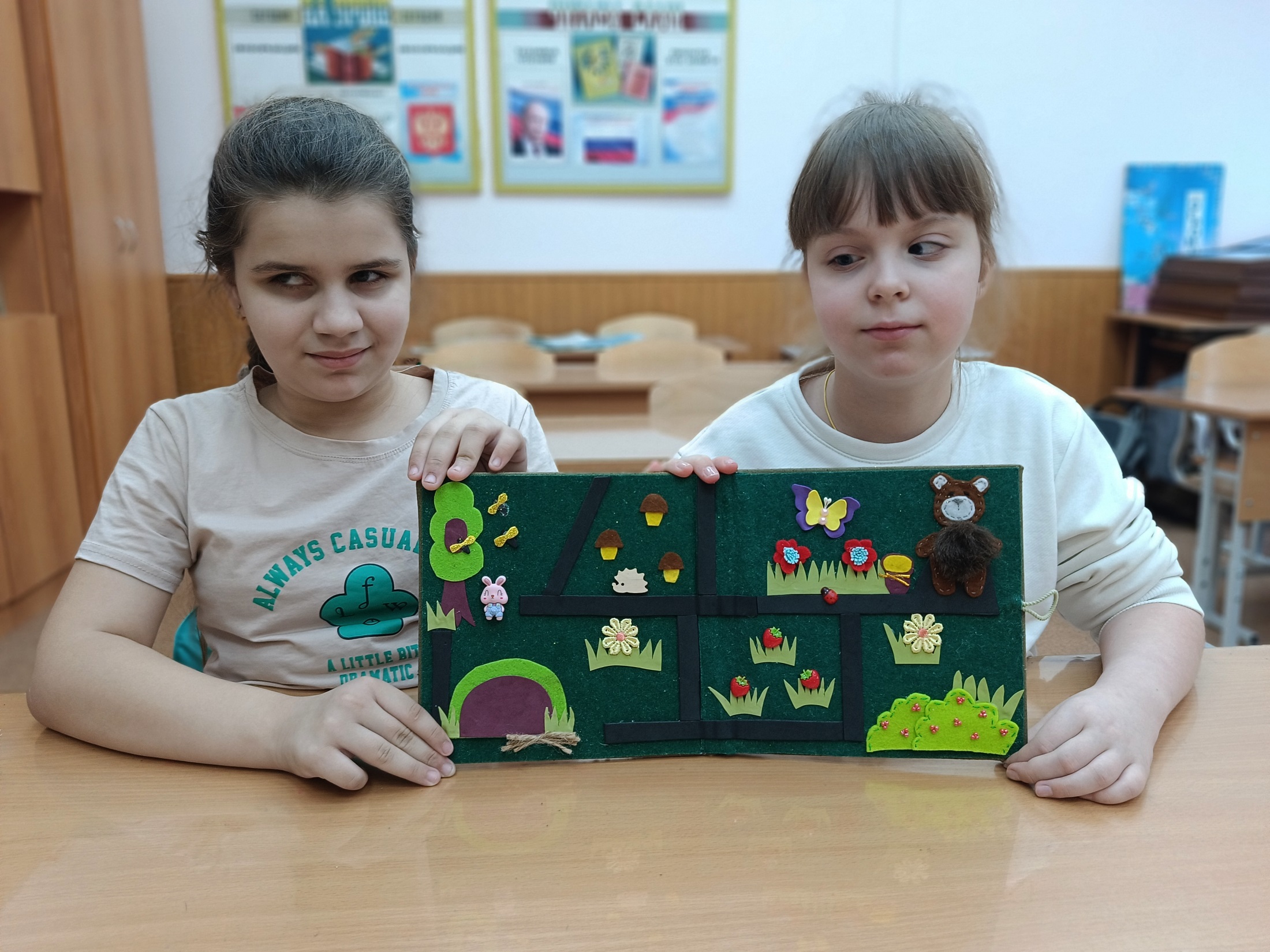 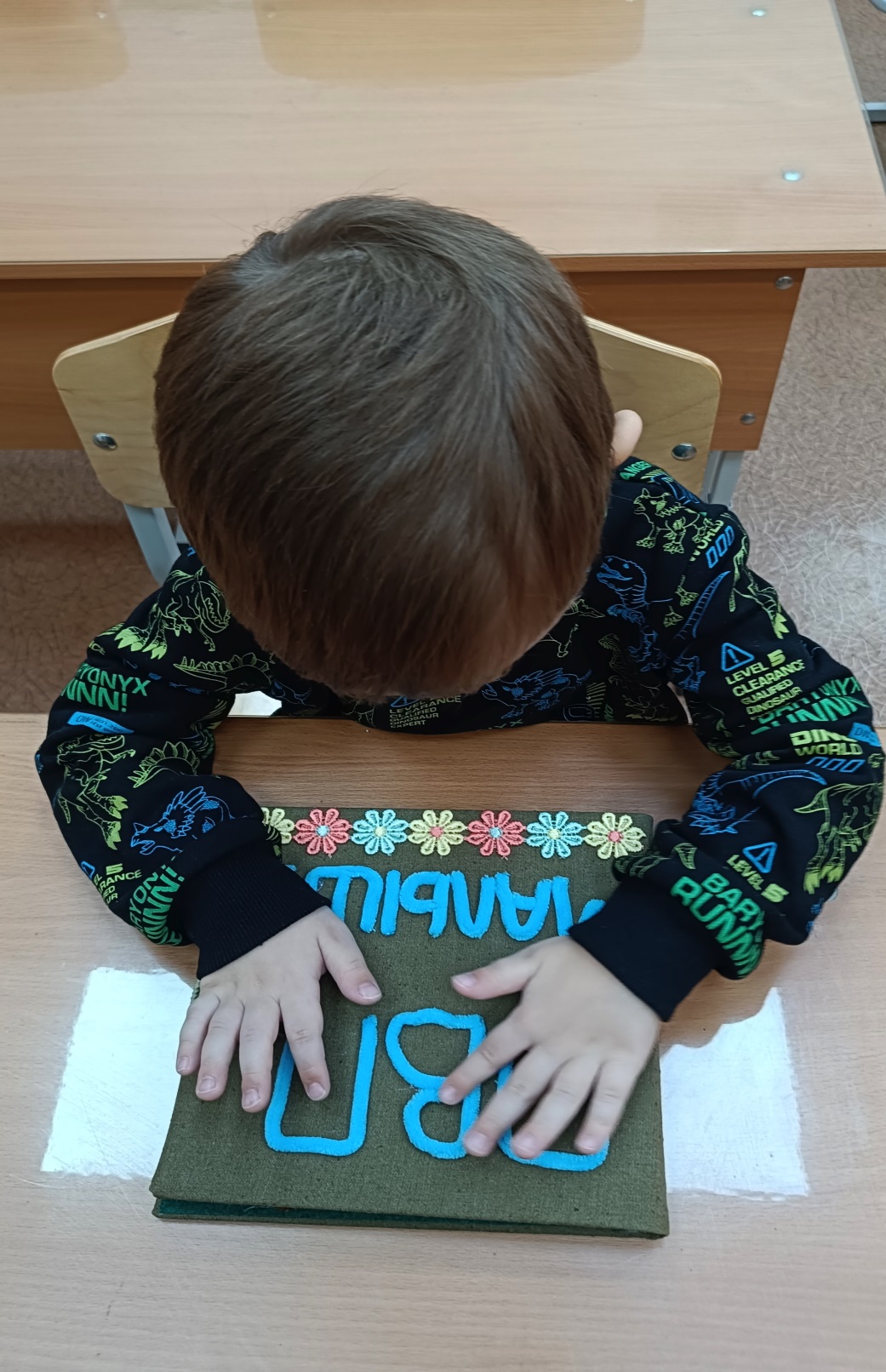 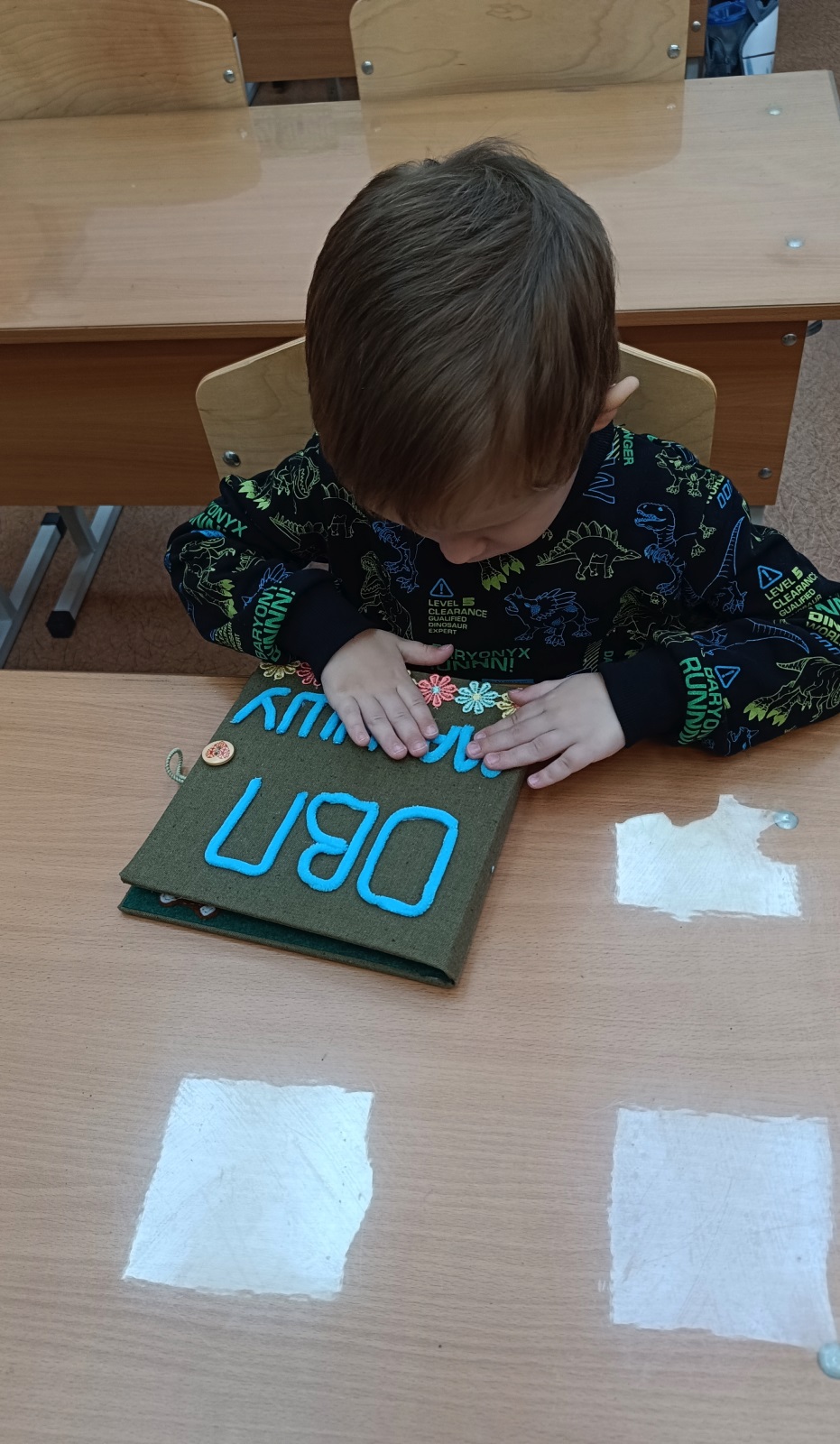 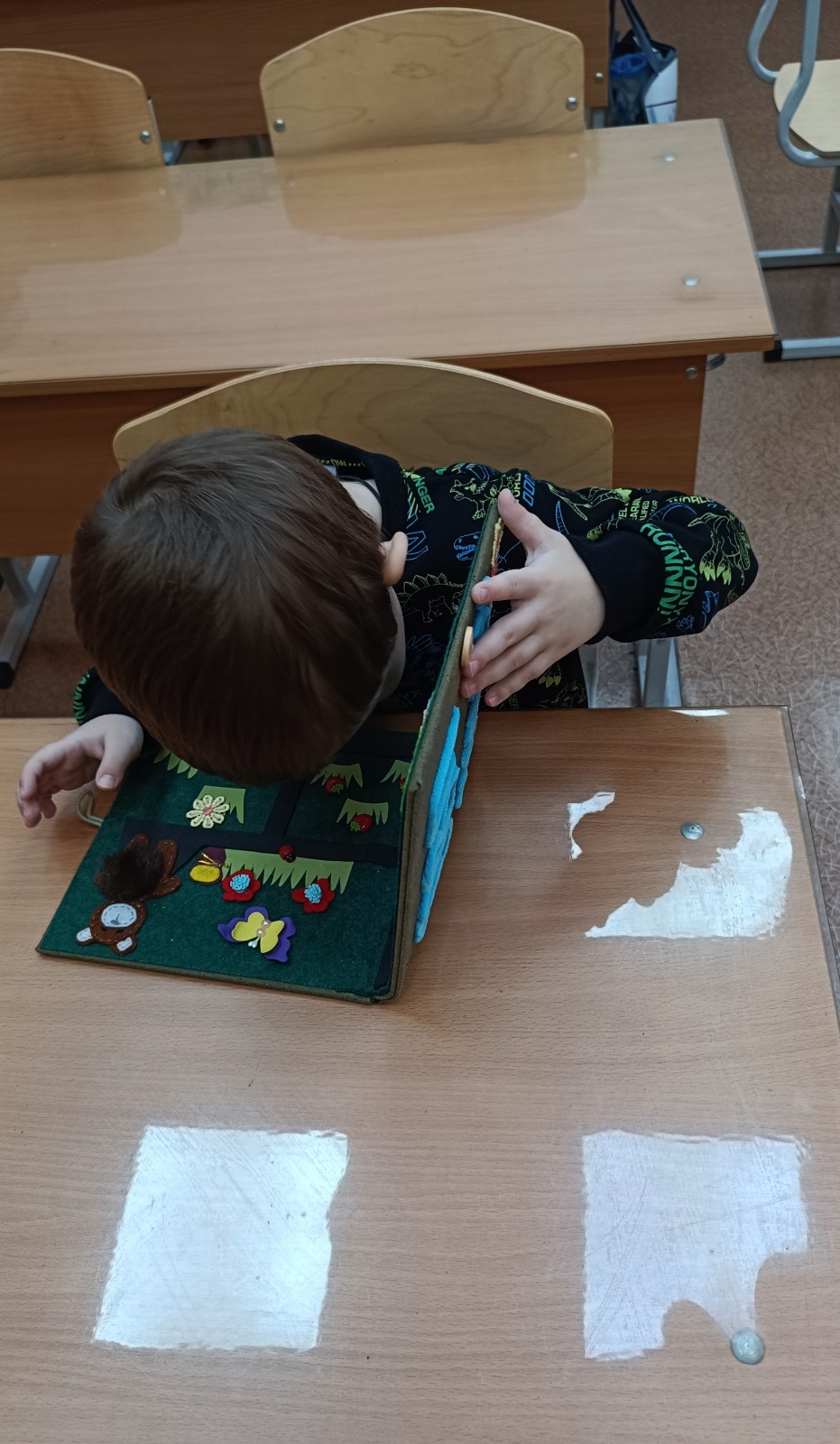 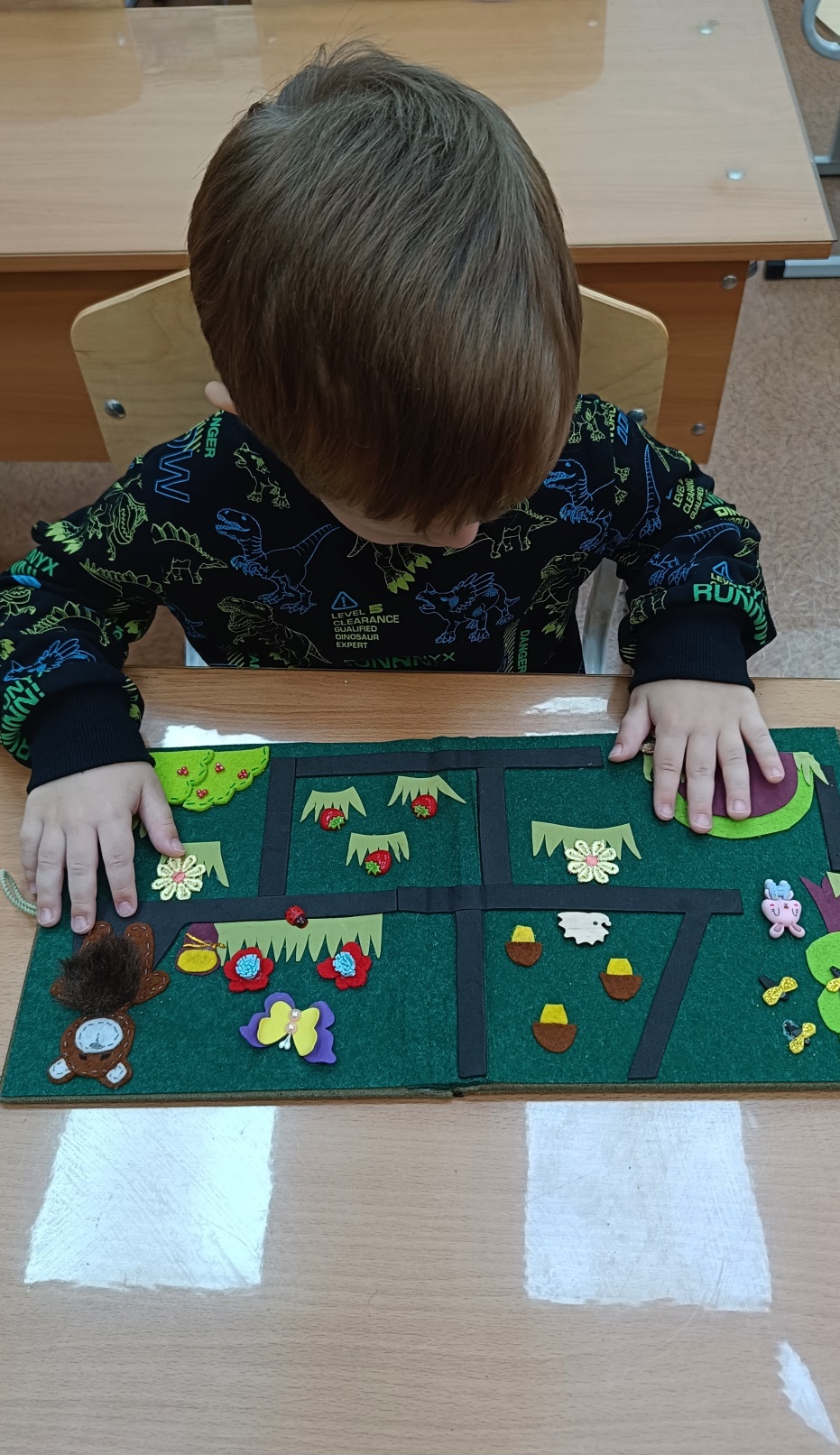 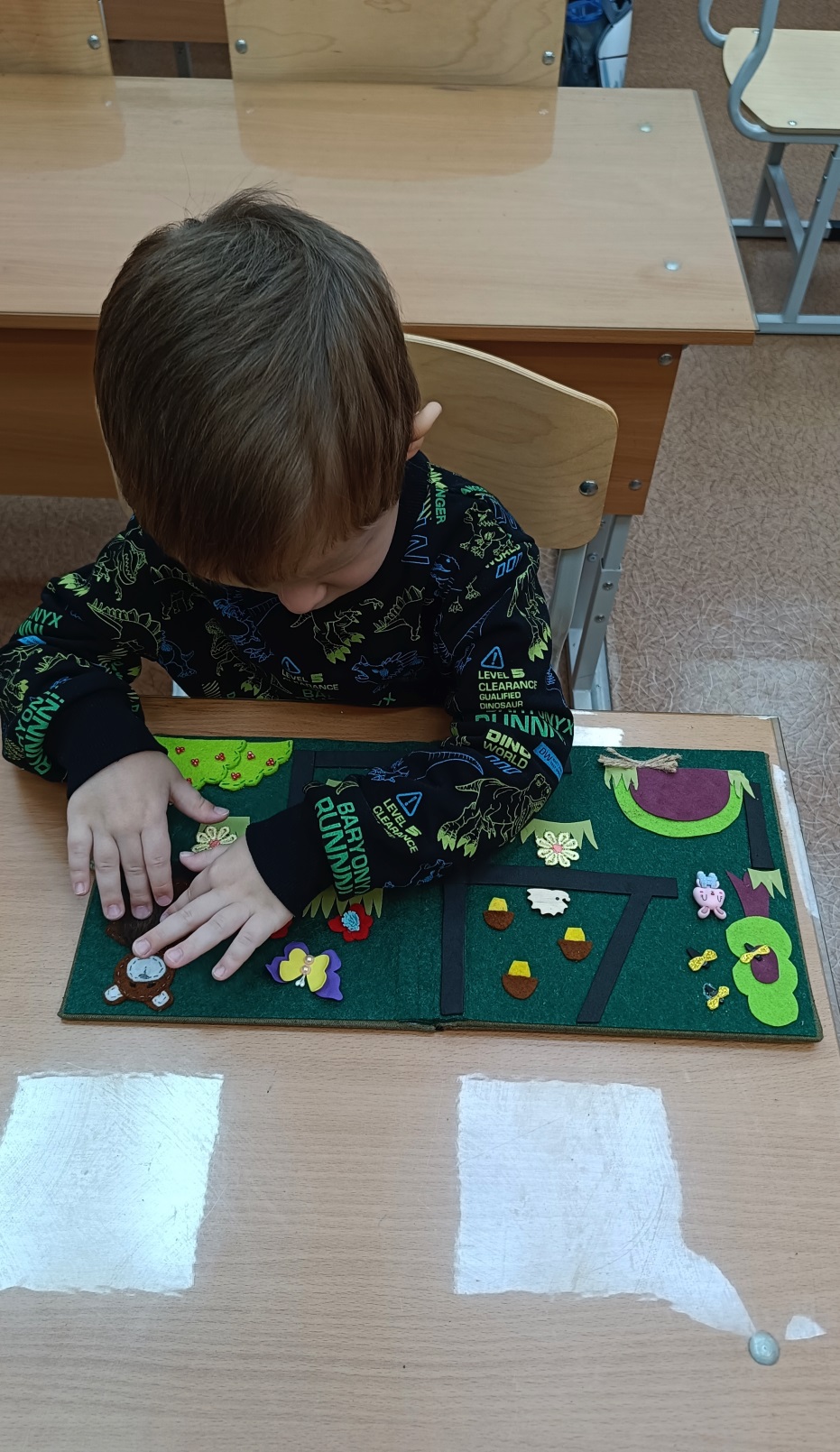 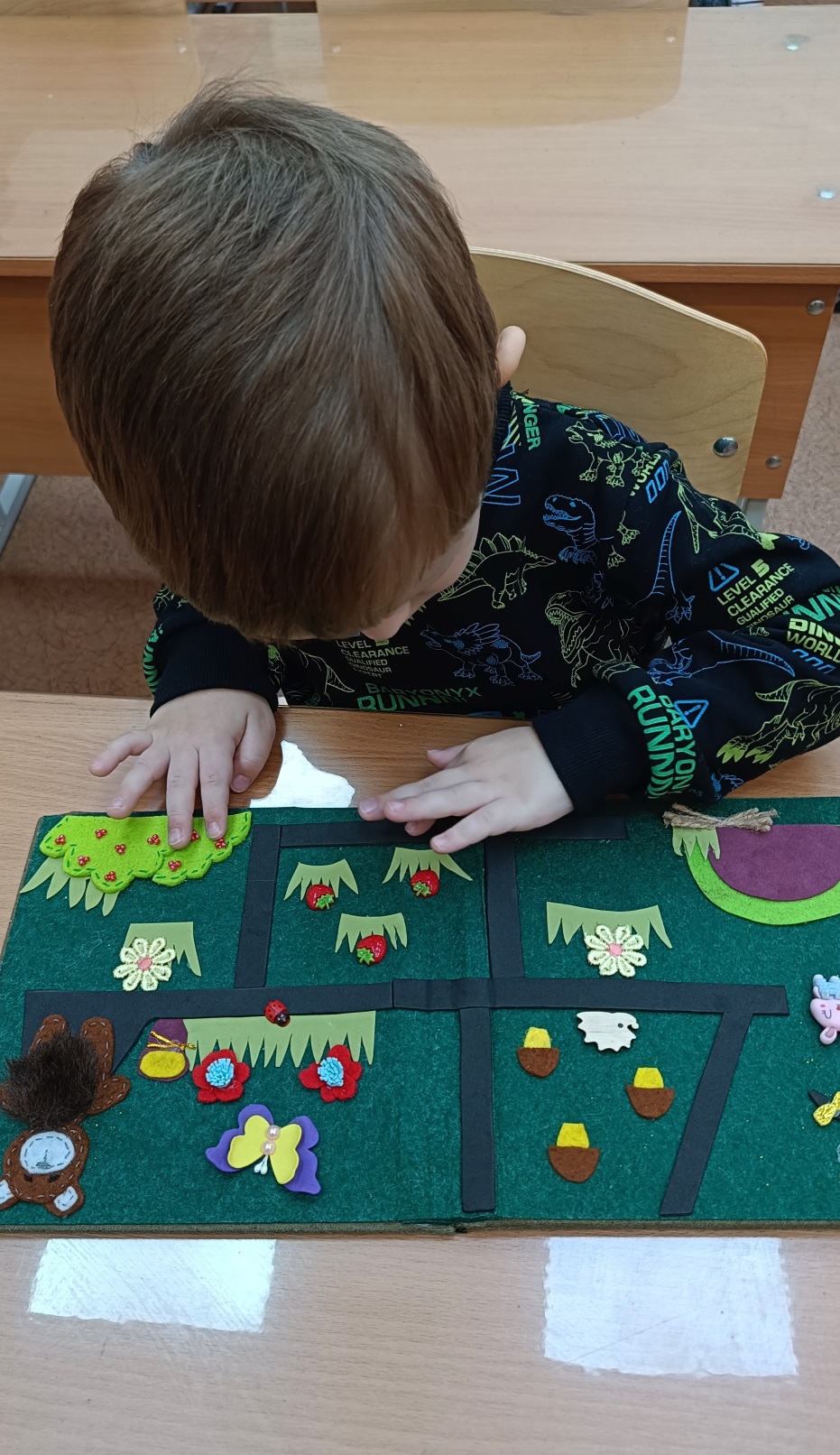 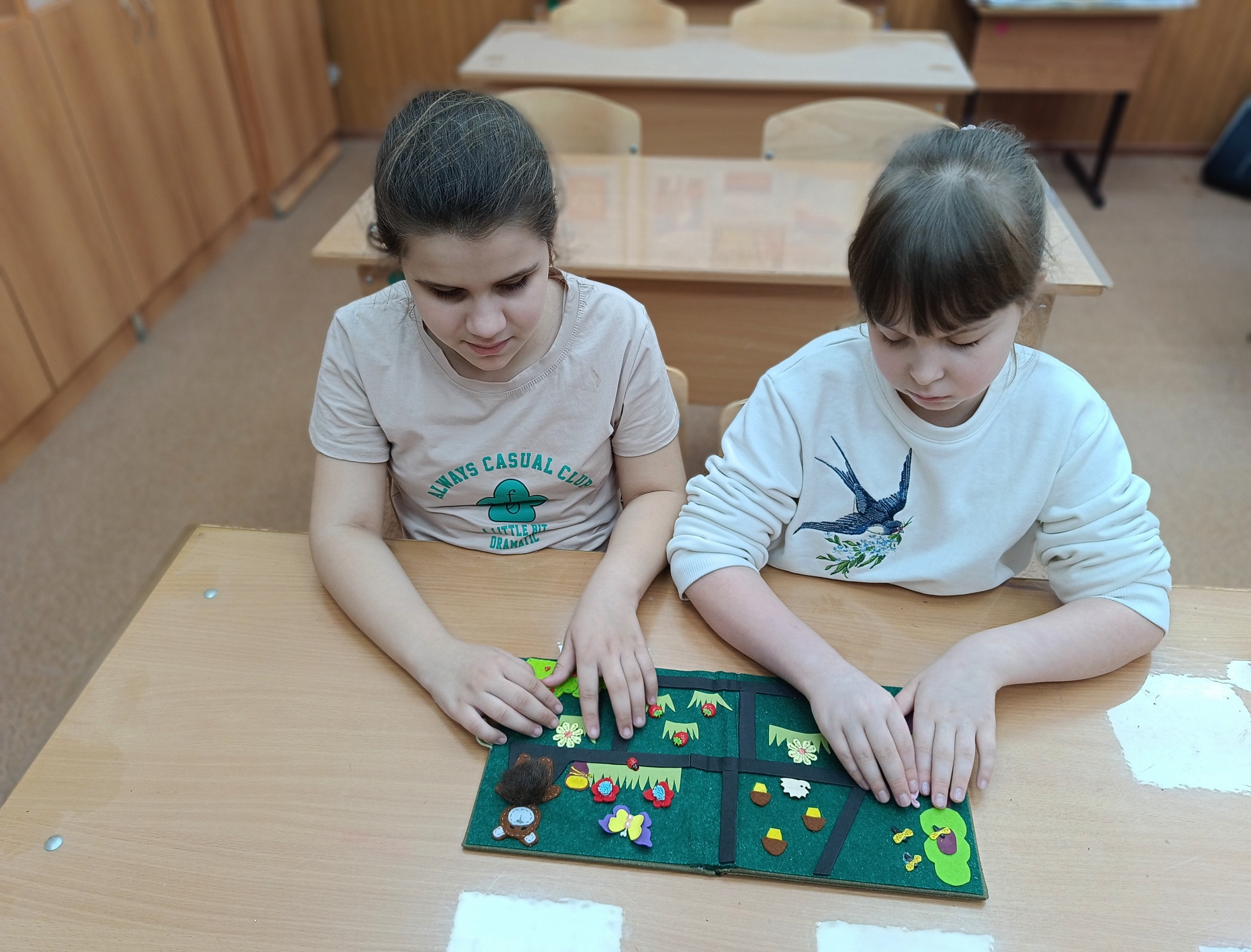 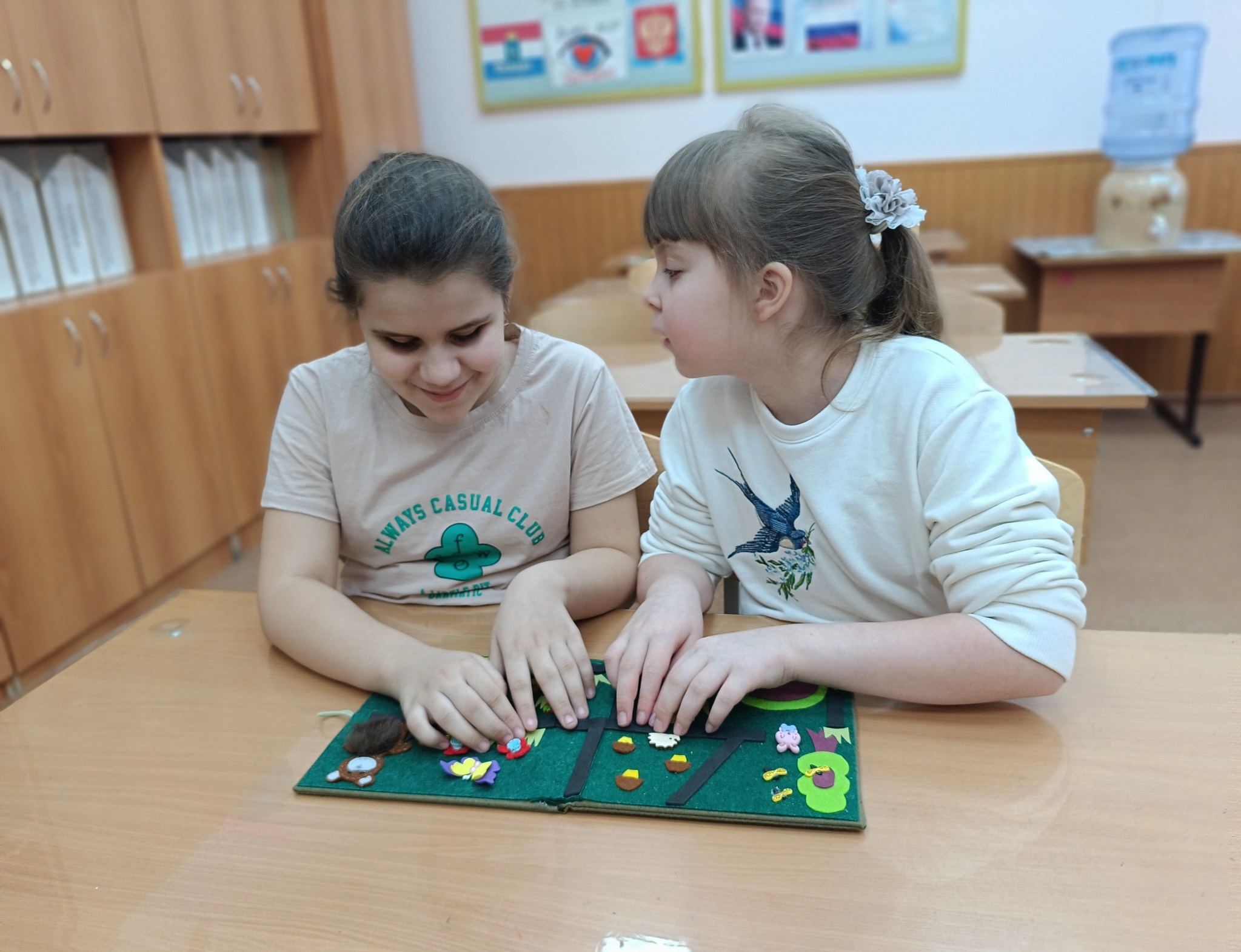 Книга  «Прогулки  по  лесу»
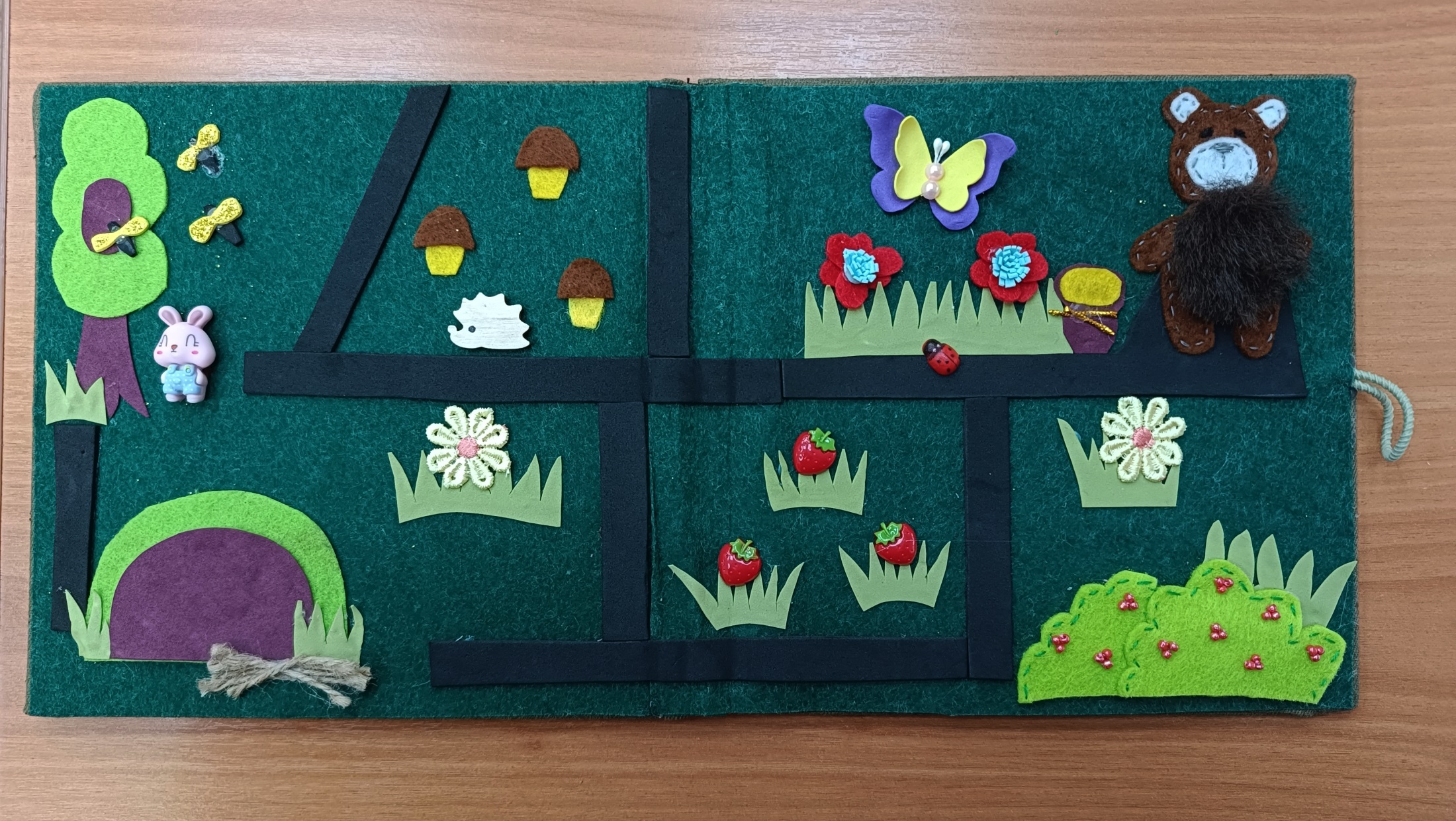 ПОЭТАПНОЕ  Обследование  «ЛЕСА»
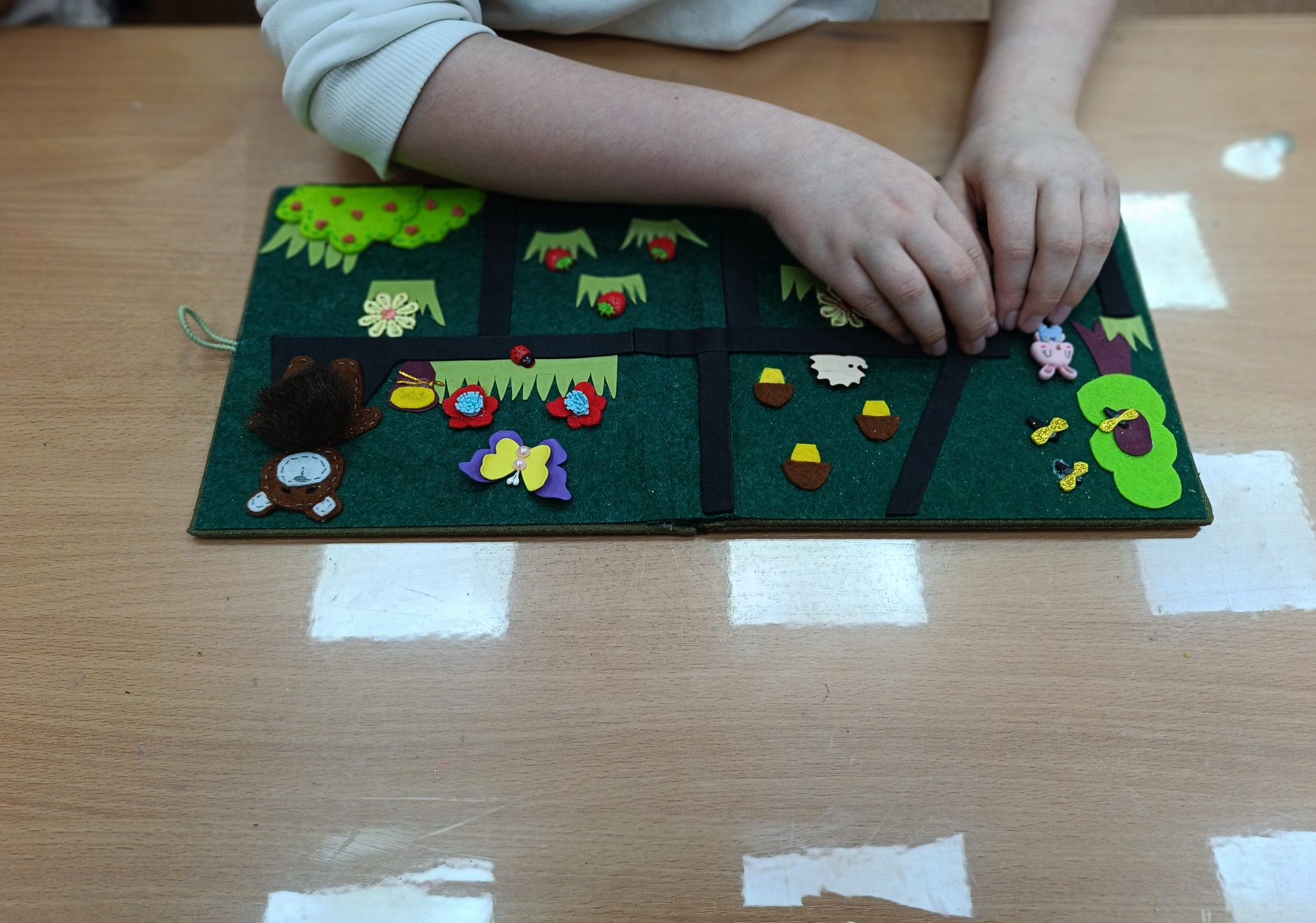 Работа в паре (подгруппа)
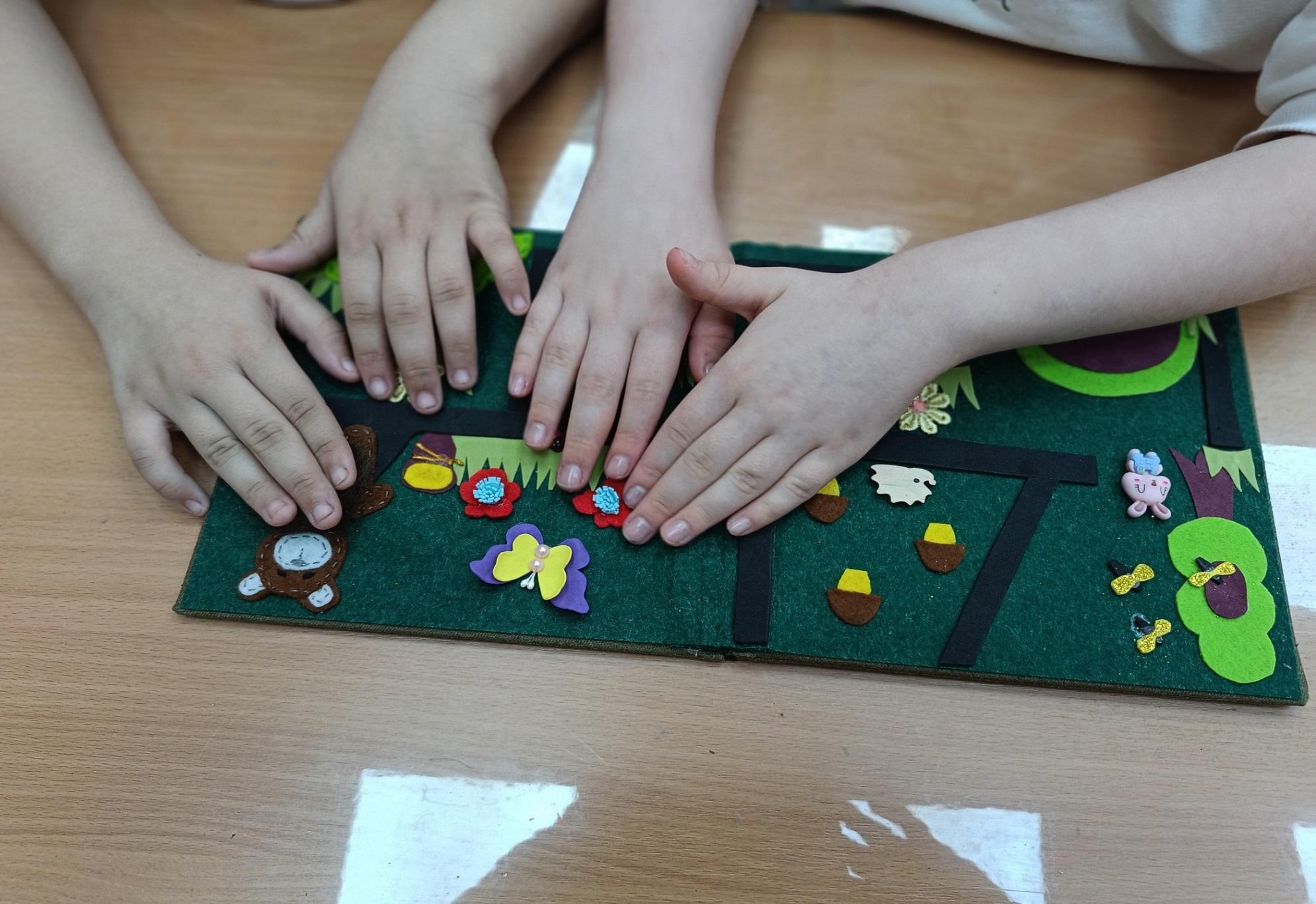 Подготовка  к  построению             маршрута  в  приборе  Брайля
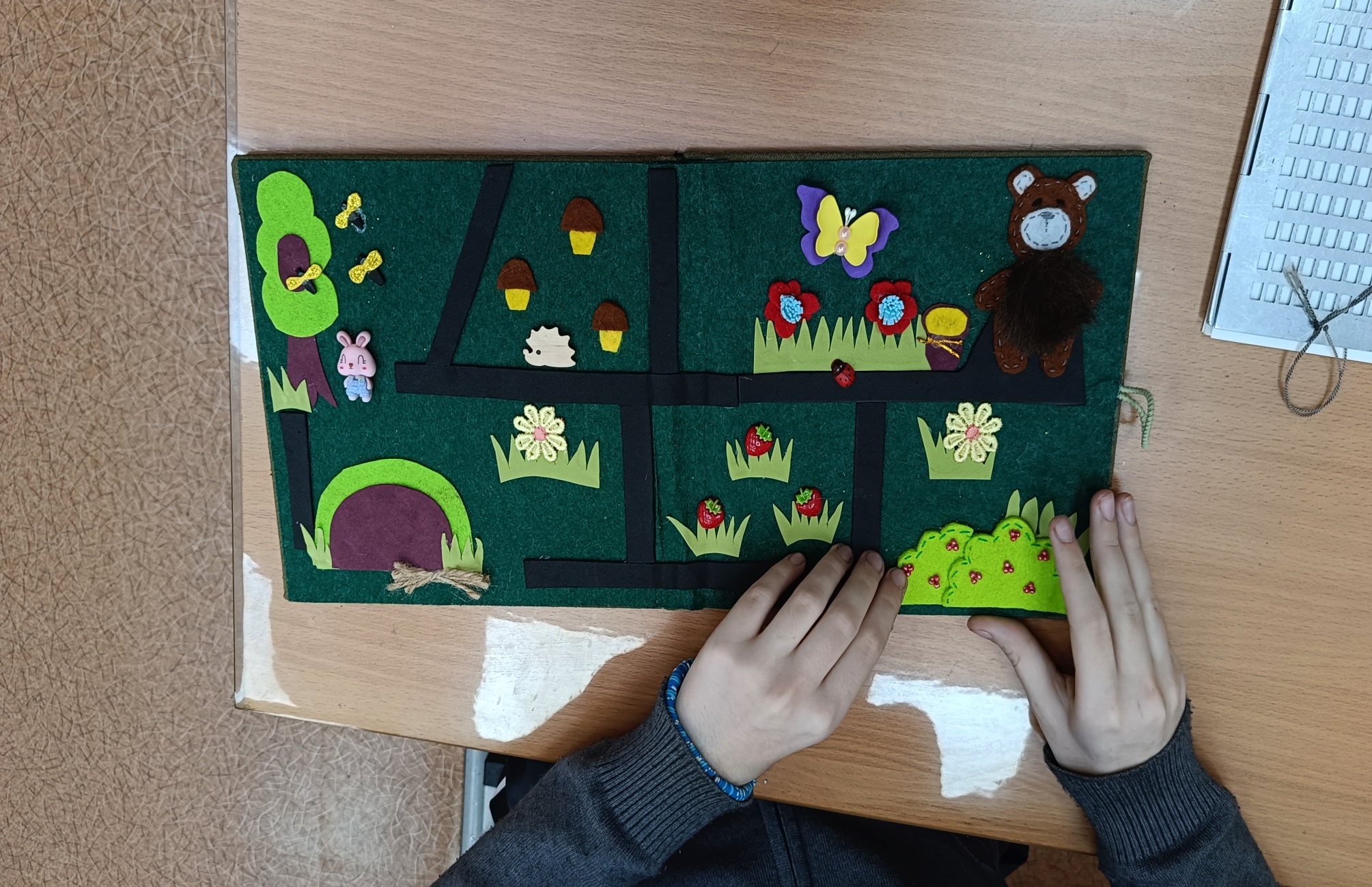 Маршрут: Берлога - Смородник - Мёд
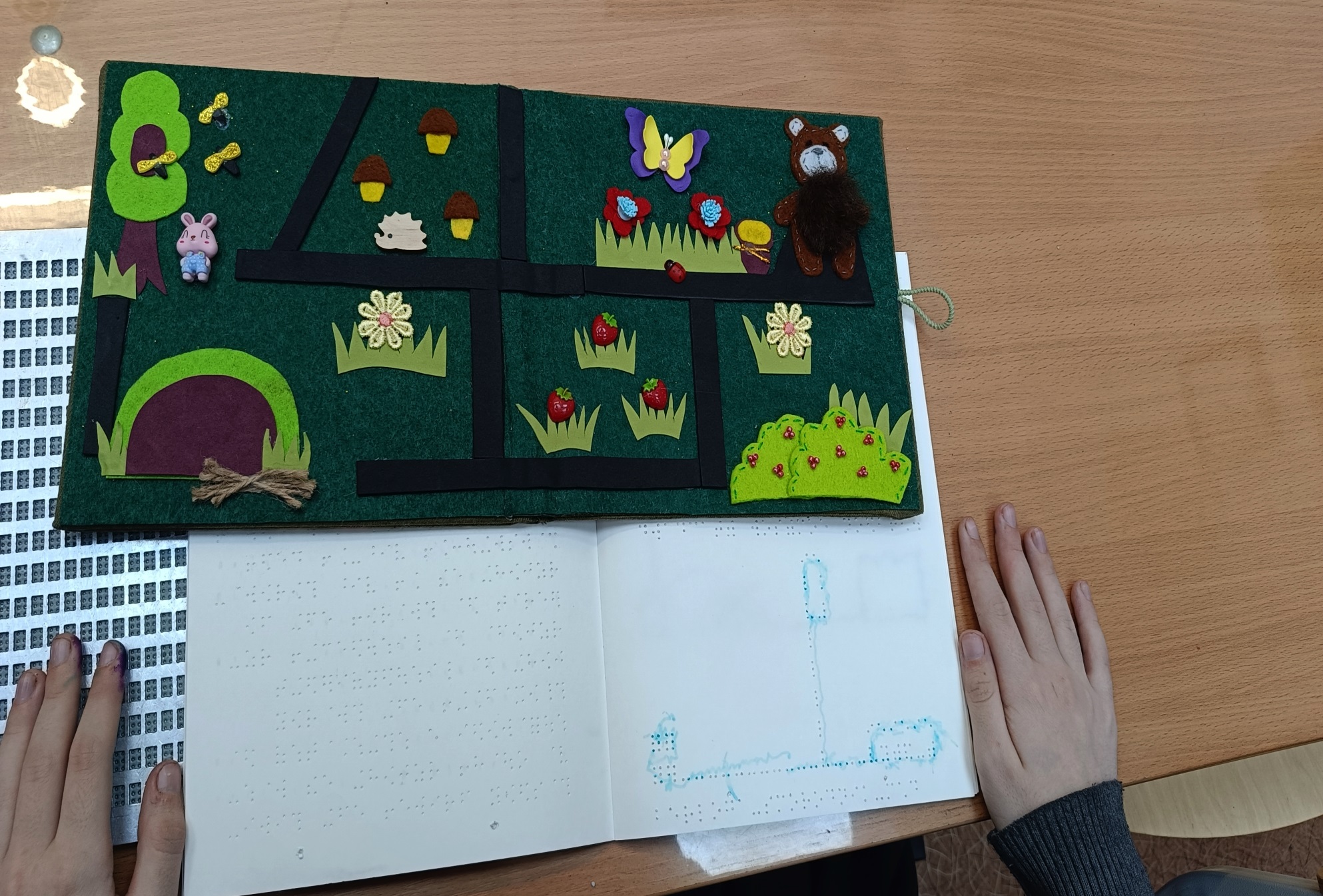 Маршрут:Дуб – Берлога - Смородник
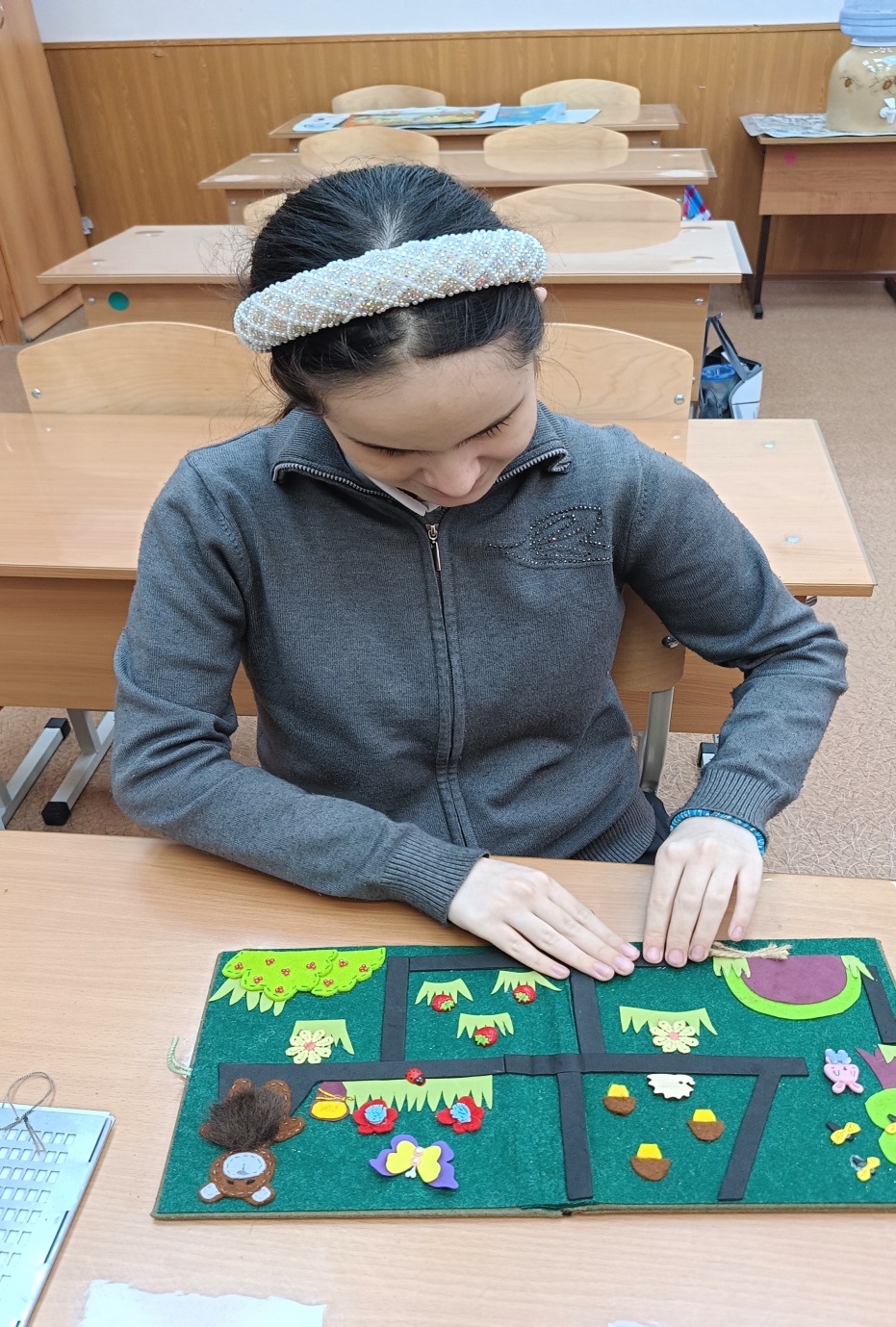 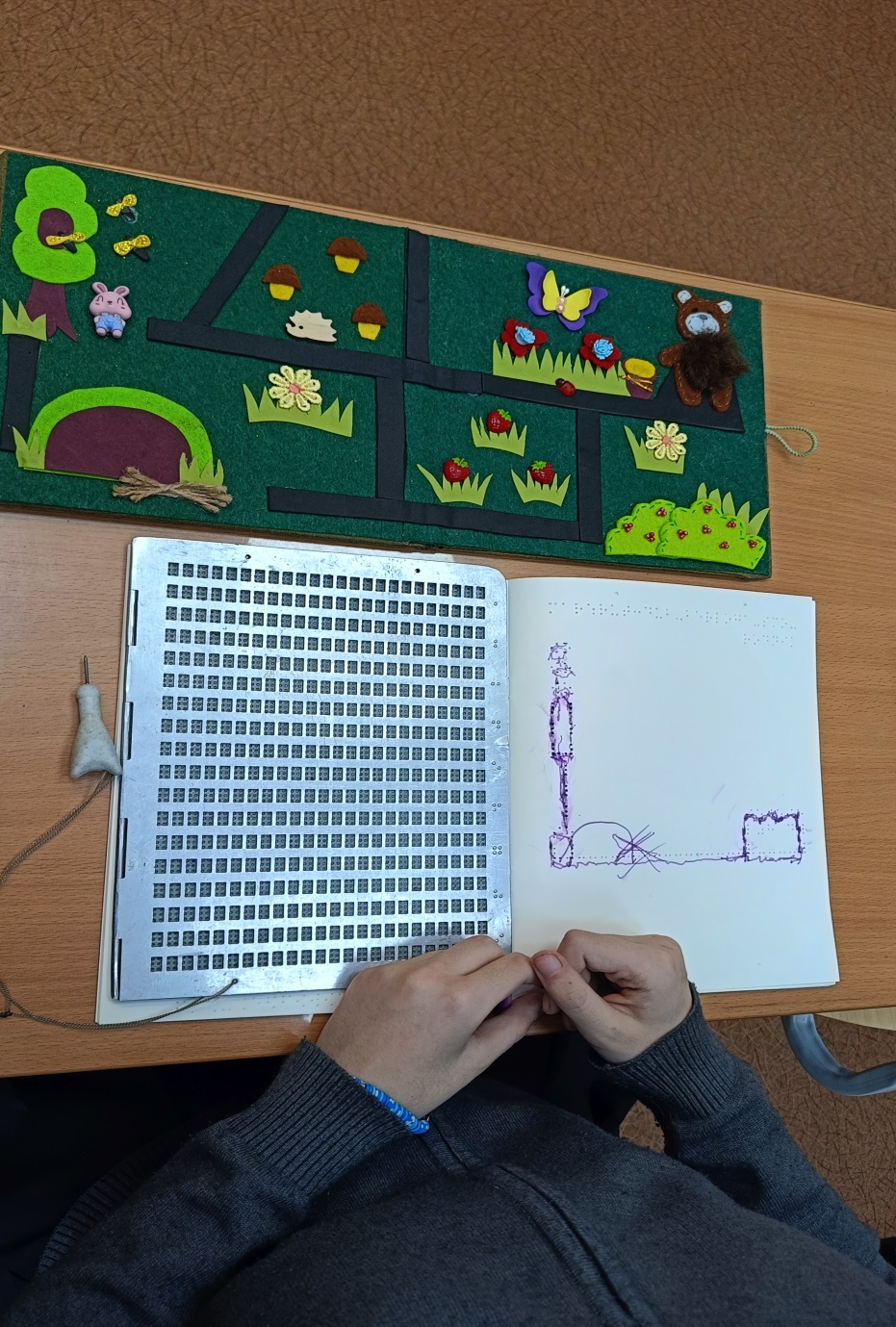 Книга   «Путешествие  Точки»
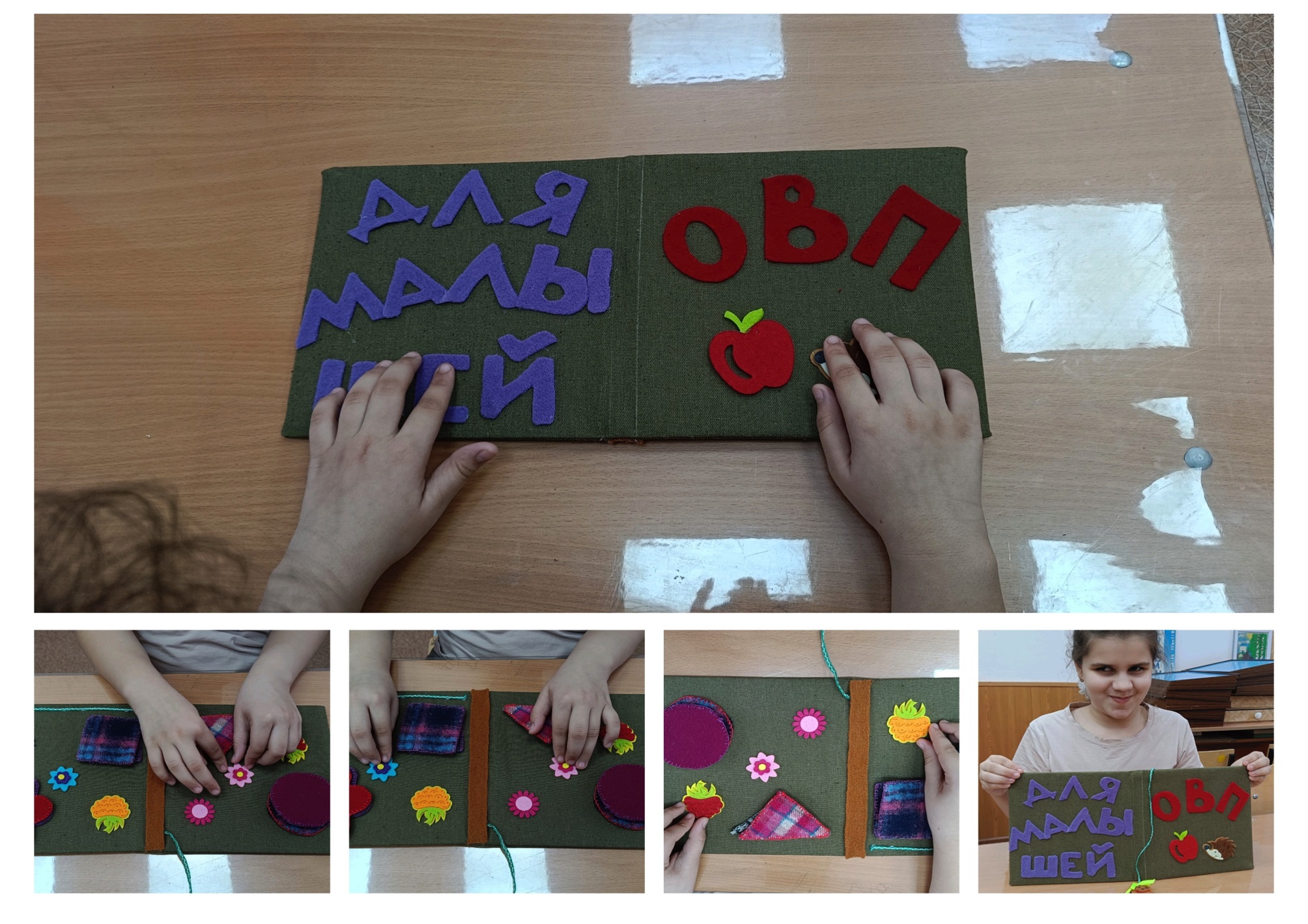 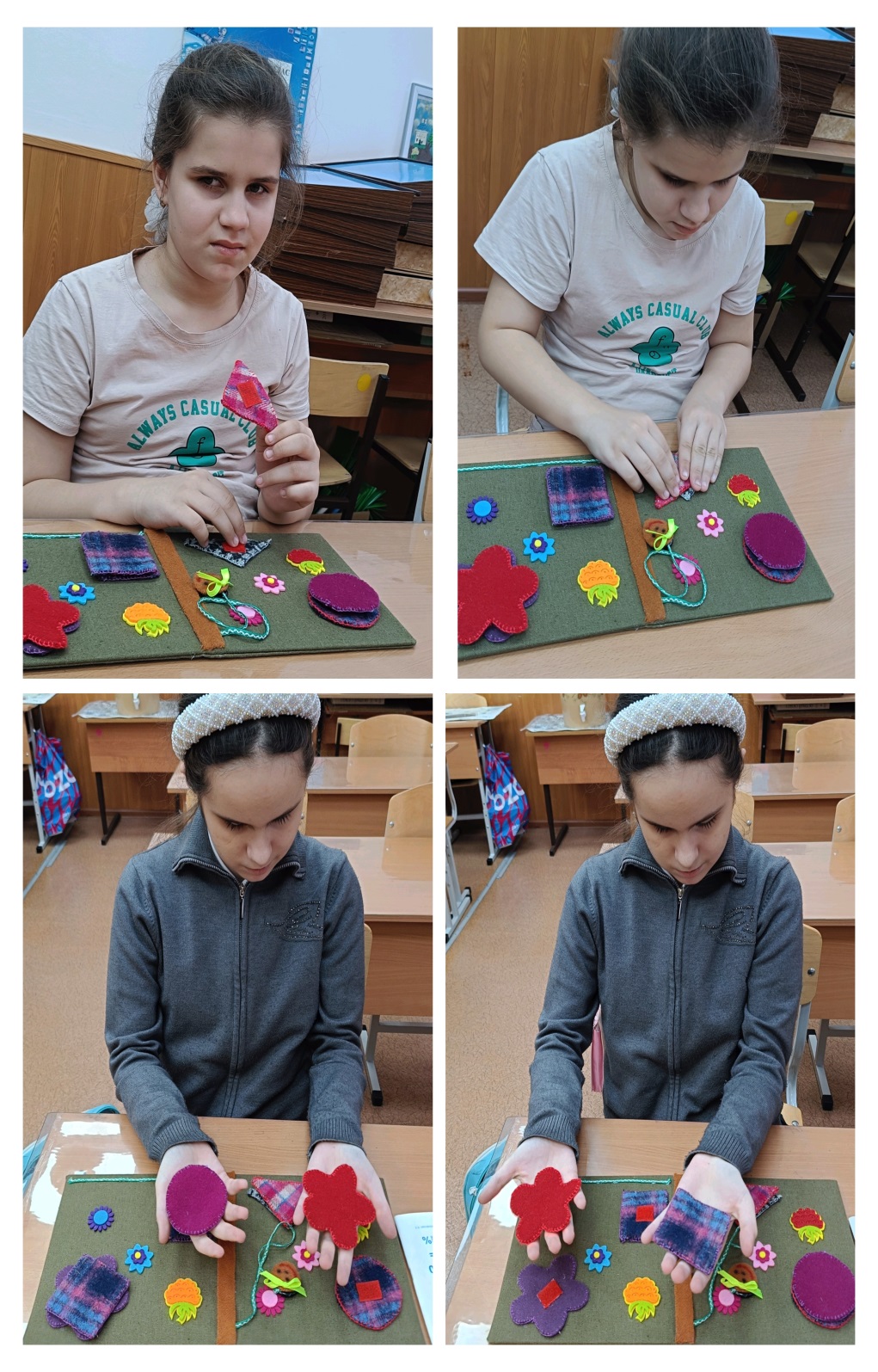 Найди пару?
Точка –Пуговка путешествует и Малыш-дошкольник или ученик «находит» ошибки, которые заданы педагогом или напарником, если работа в подгруппе.
Исправляет.
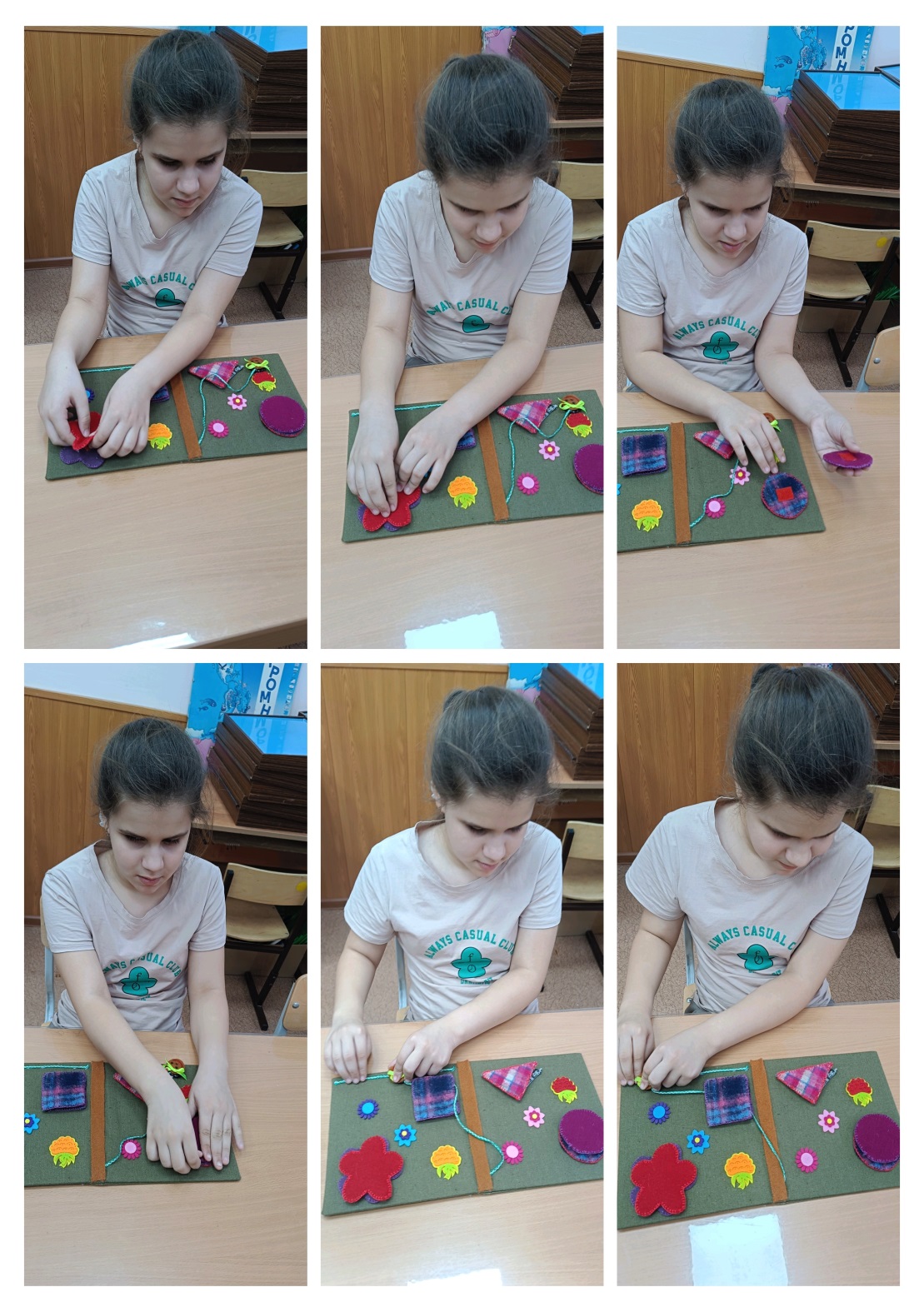 Элементы       геометрии
Определение геомерических форм, показ и
называние геометрической фигуры, затем предметов, носителей этих форм.
Итог занятия:
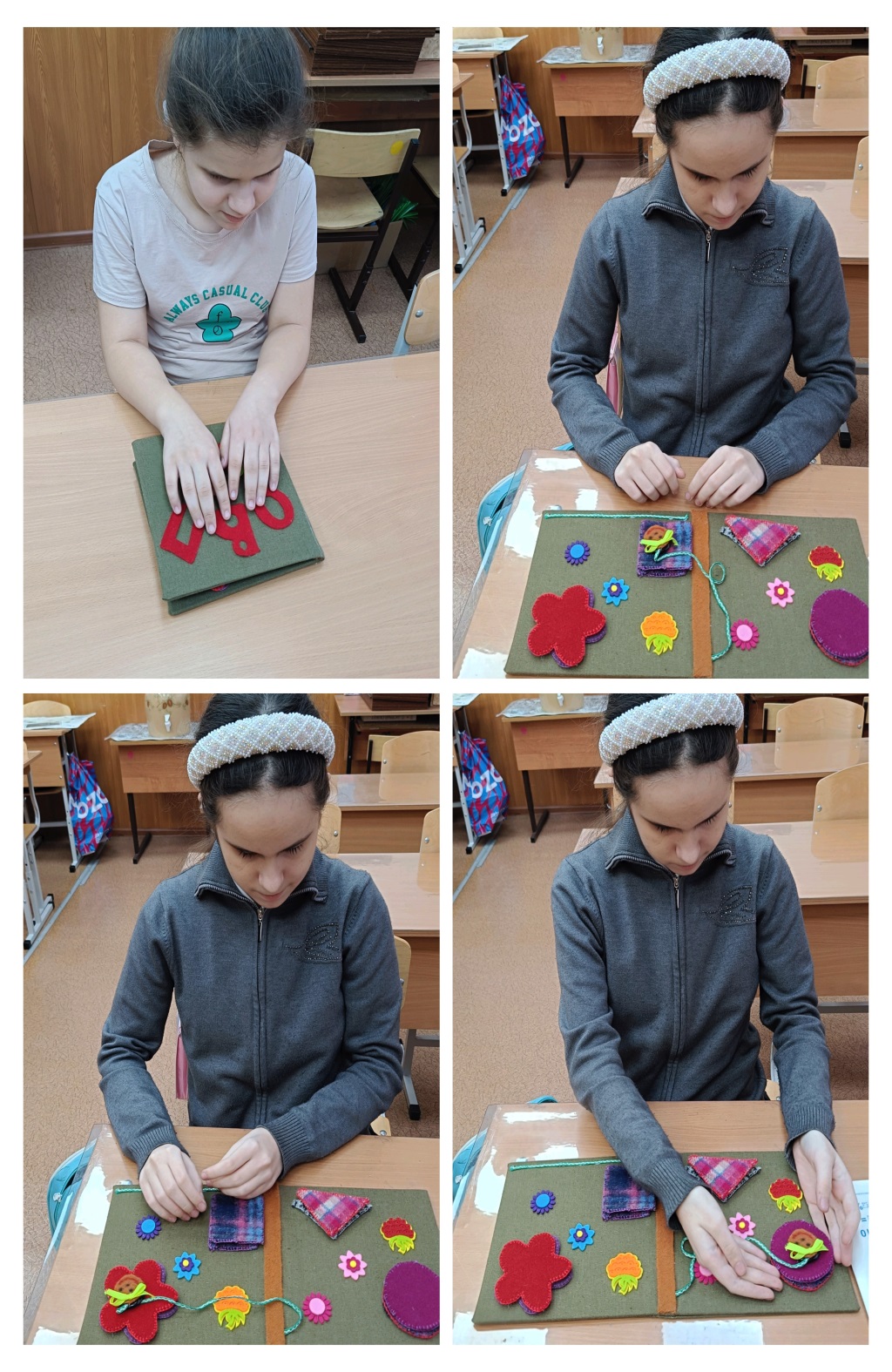 ПРОВЕРКА : ответы на вопросы с показом

ИЛИ

САМОПРОВЕРКА:
оречевление своих практических действий при выполнении задания
СПАСИБО                            ЗА                 ВНИМАНИЕ!